Comparison for Detector Sample
Comparing distribution of detector samples for Run3/4/5.
Detector relative uncertainty
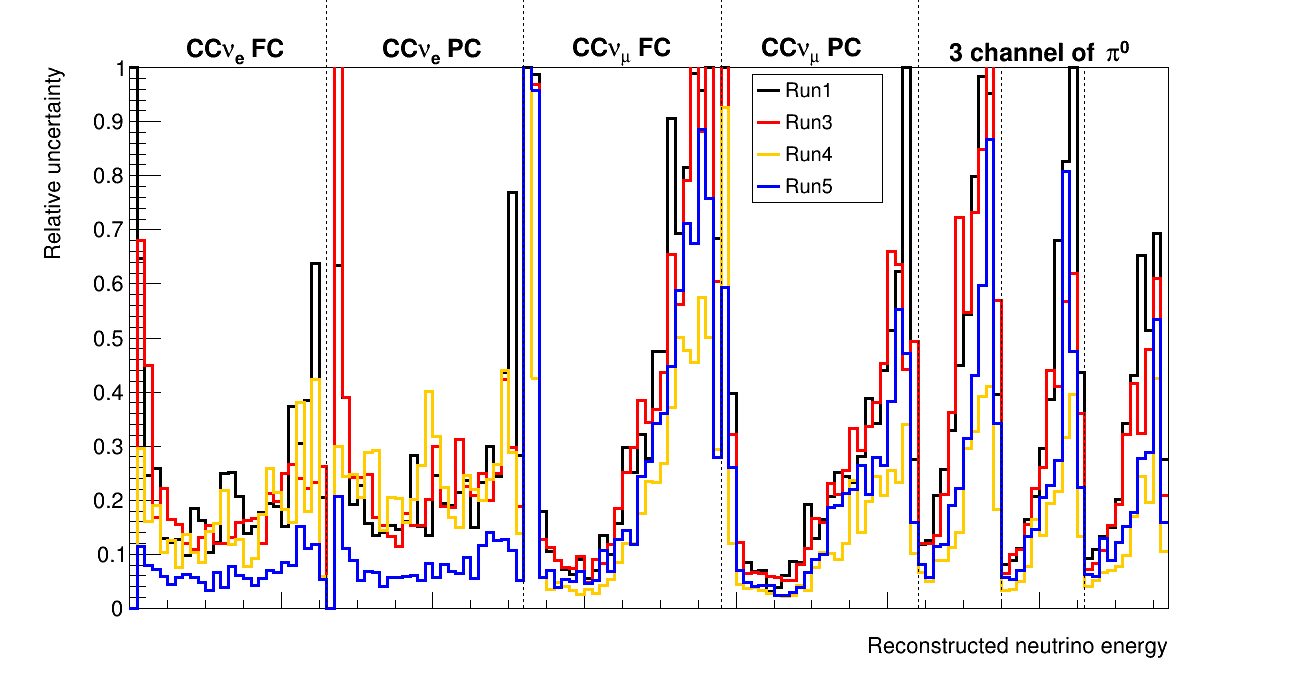 2
[Speaker Notes: Here is the detector relative uncertainty of Run1-5
We can see run1 and run3 are well consistent 
But all 7 channel of run5 are smaller than those of run1/3
CCnumu and pi0 channel of run4 are smaller than those of run1/3
Meantime Run4 and Run5 are not consistent]
Methodology for Drawing Detector Sample’s Distribution
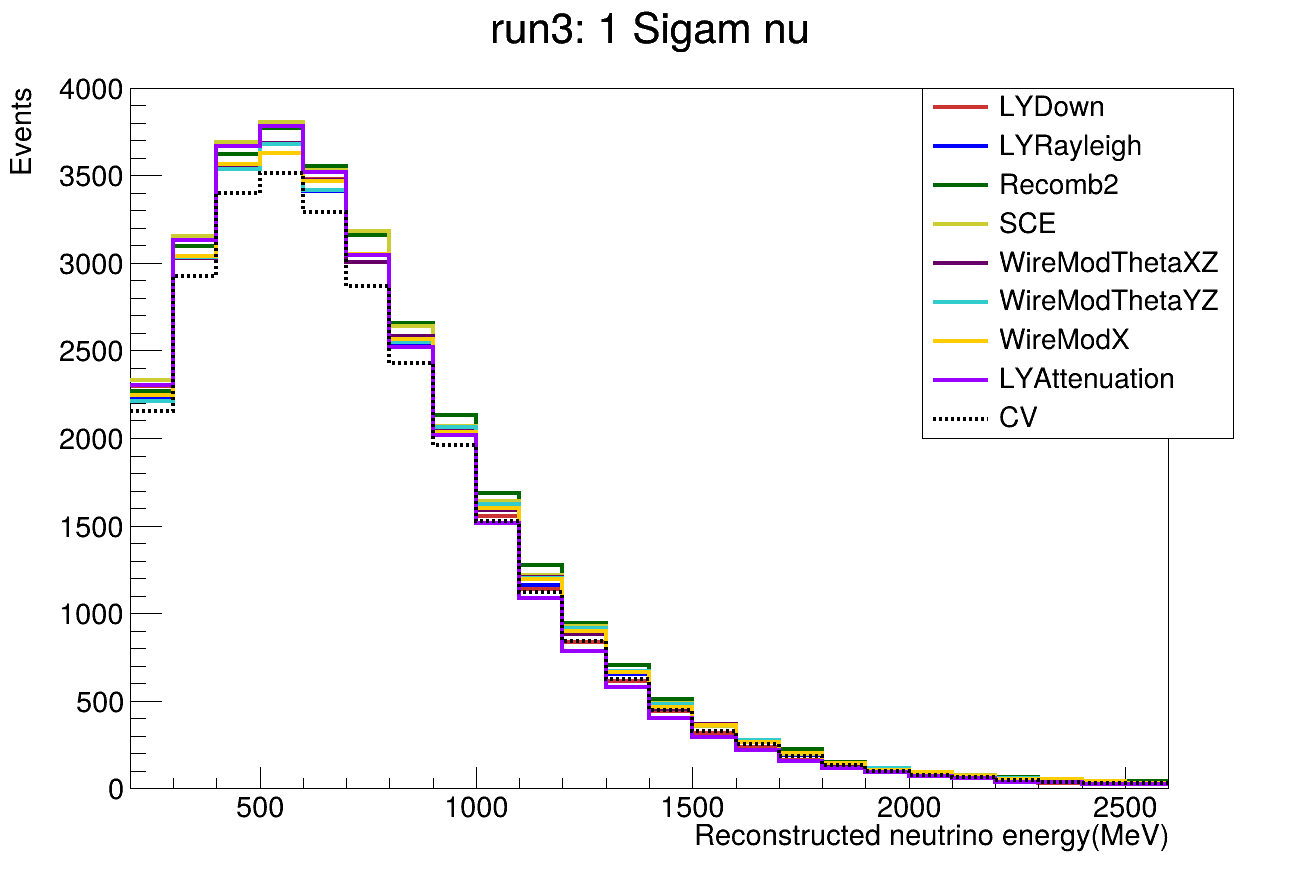 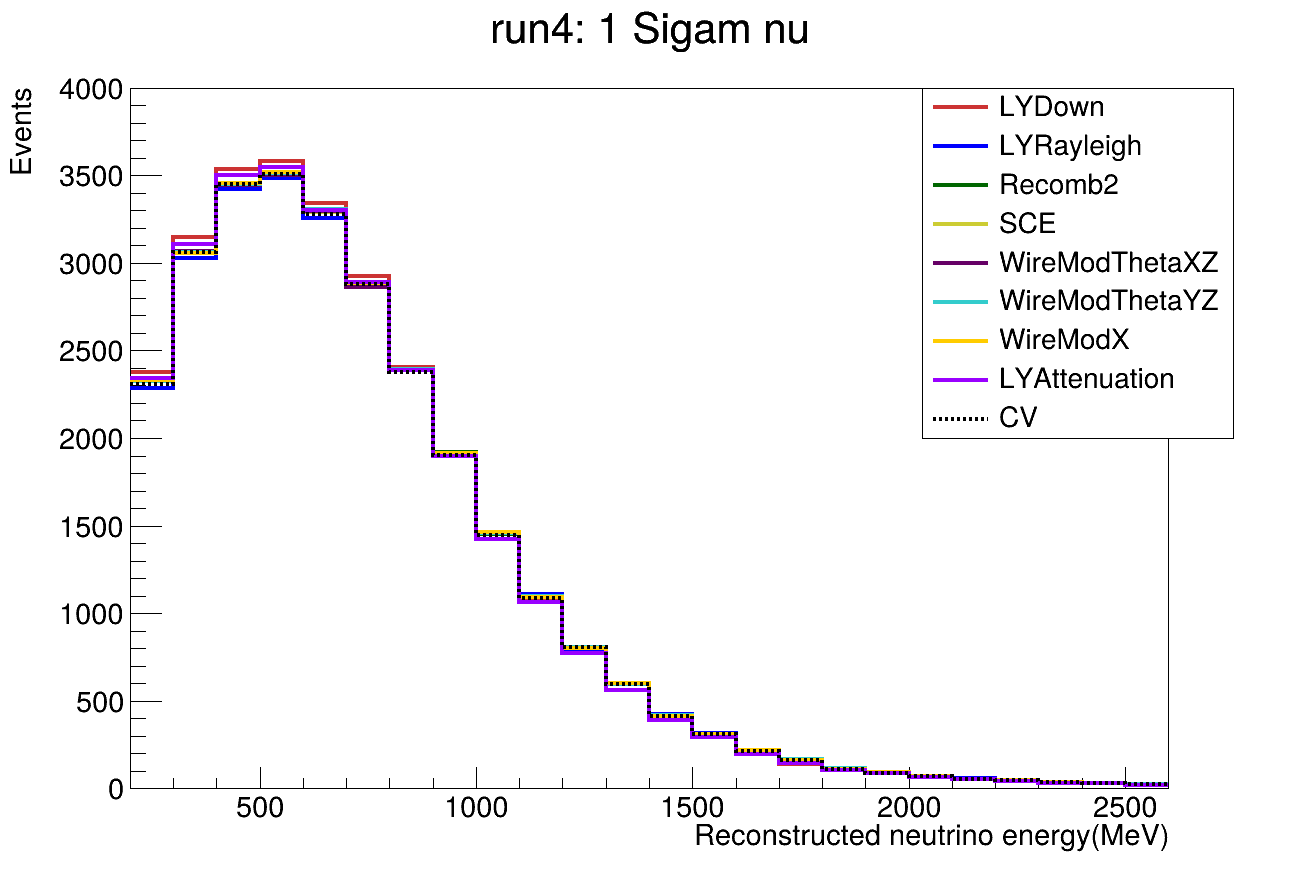 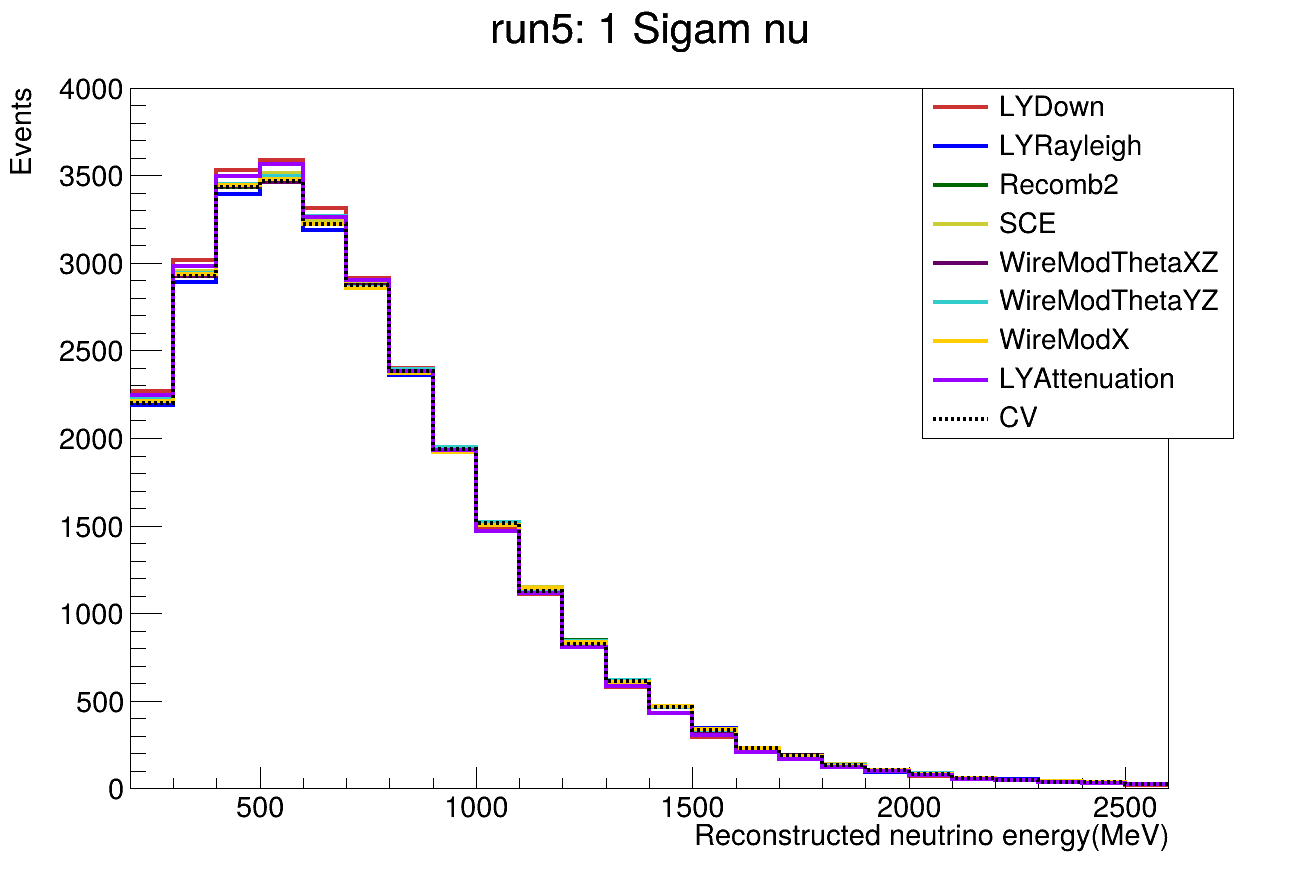 Distribution in Run3/4/5 are similar between each samples.
CV’s distribution in Run3 is slightly less than others.
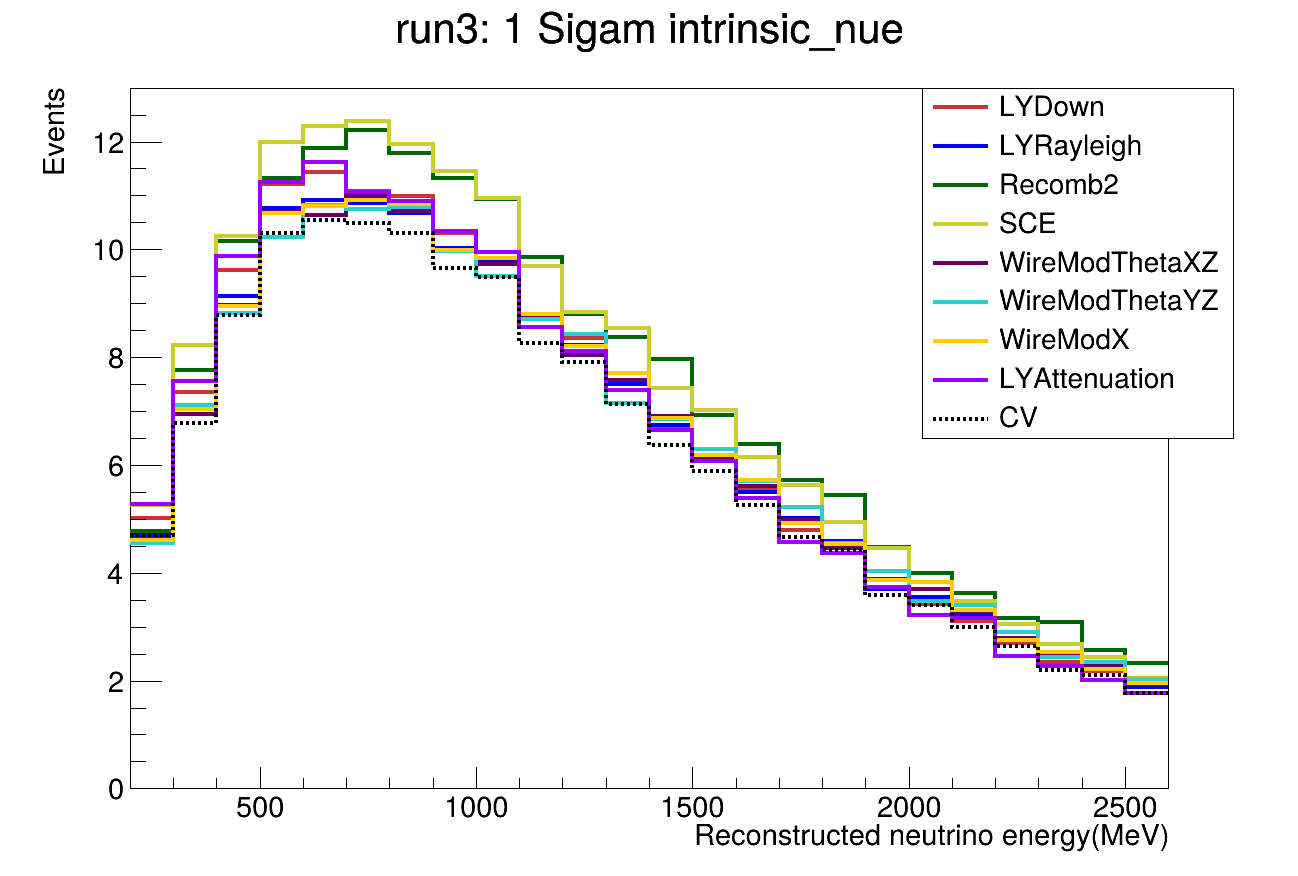 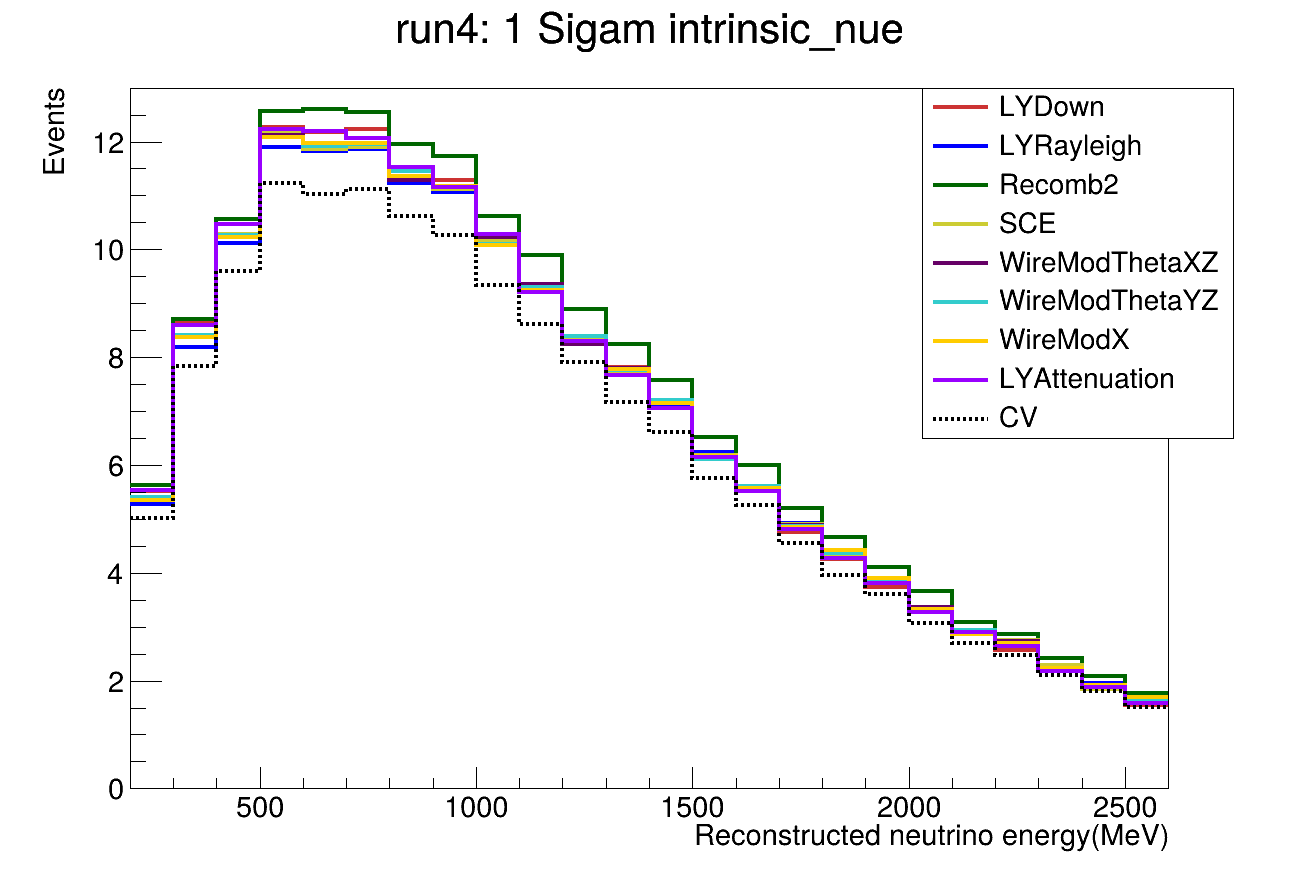 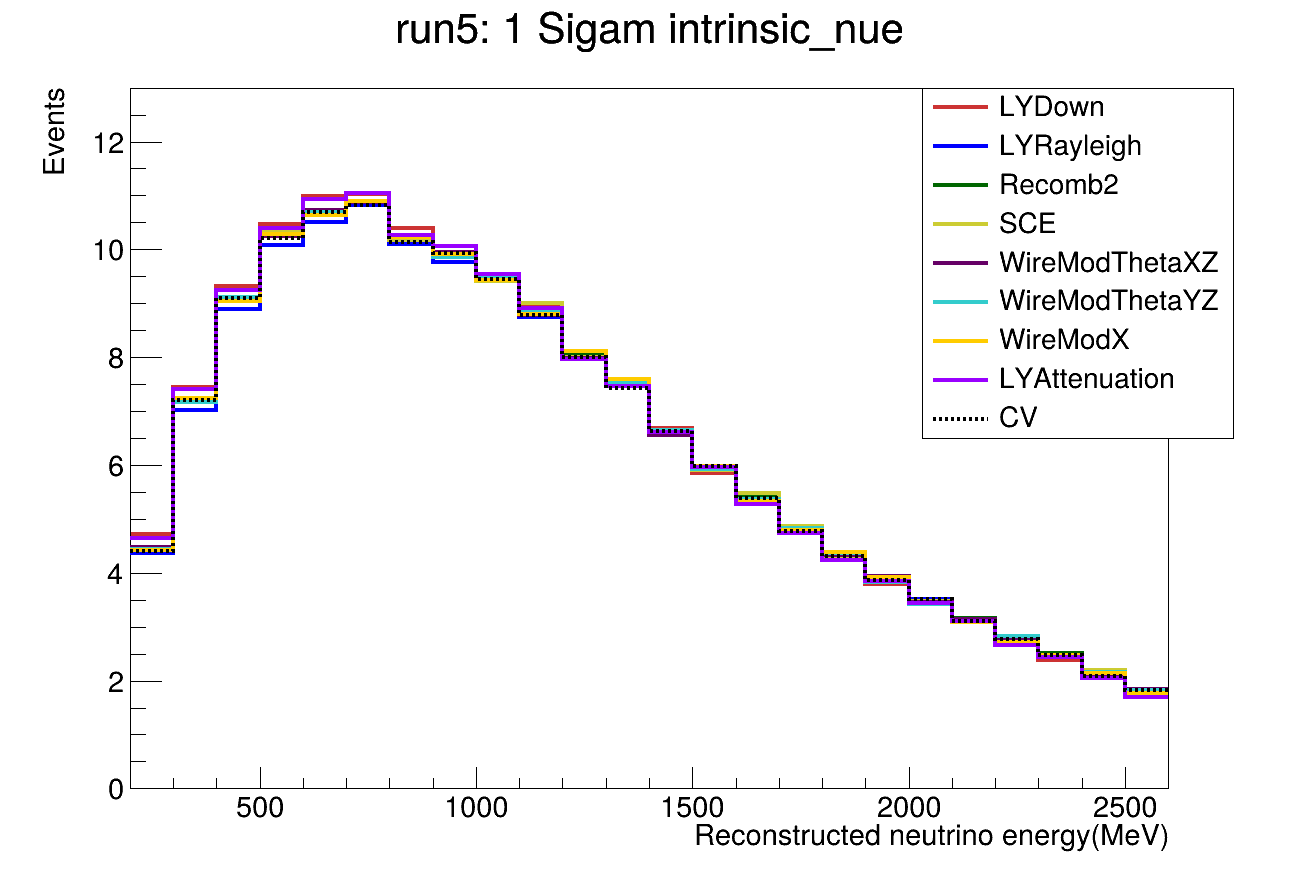 Distribution in Run4/5 are similar between each samples.
Distribution in Run3 have difference(SCE,Recomb2) between each samples.
CV’s distribution in Run4 is less than others.
Back Up
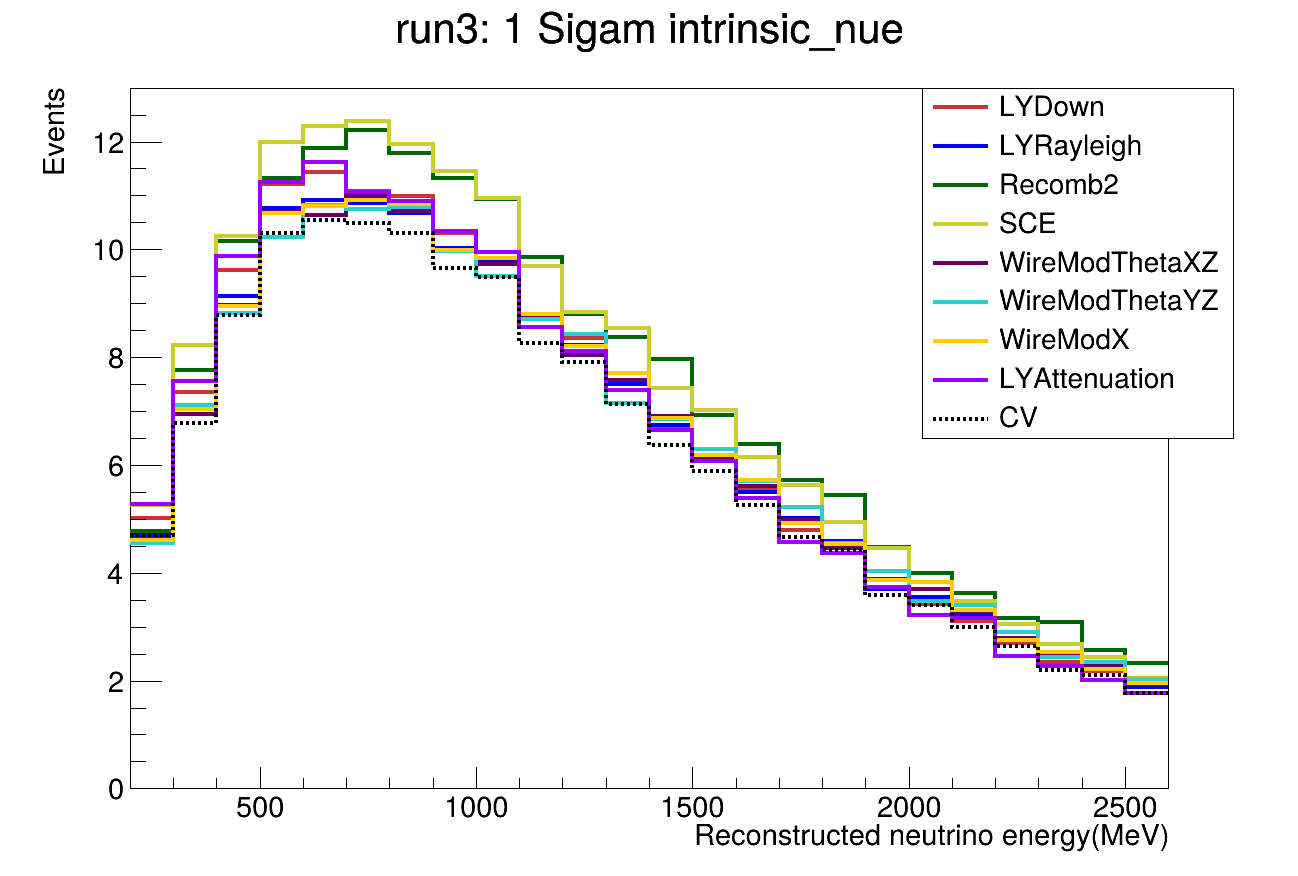 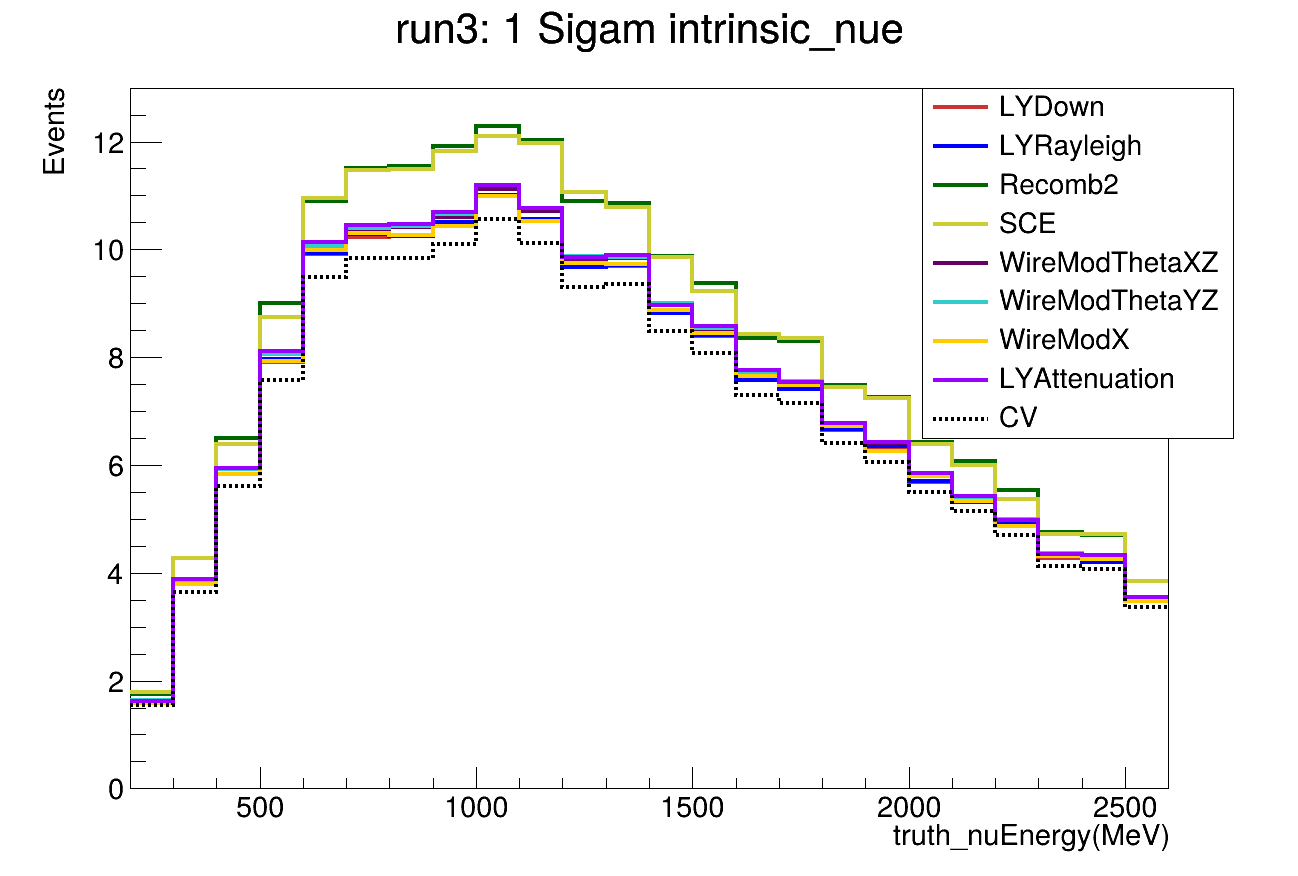 Reconstructed neutrino energy
truth_nuEnergy
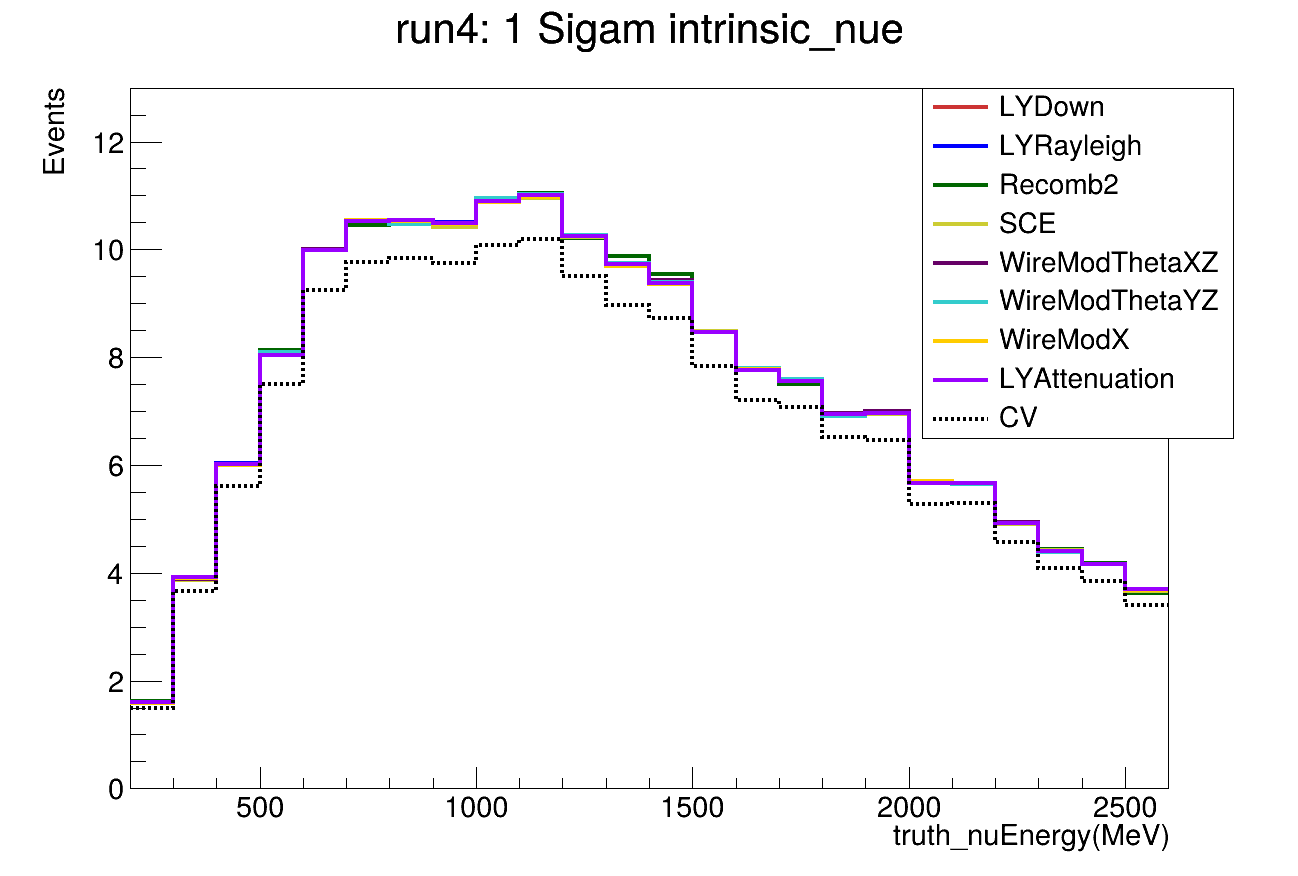 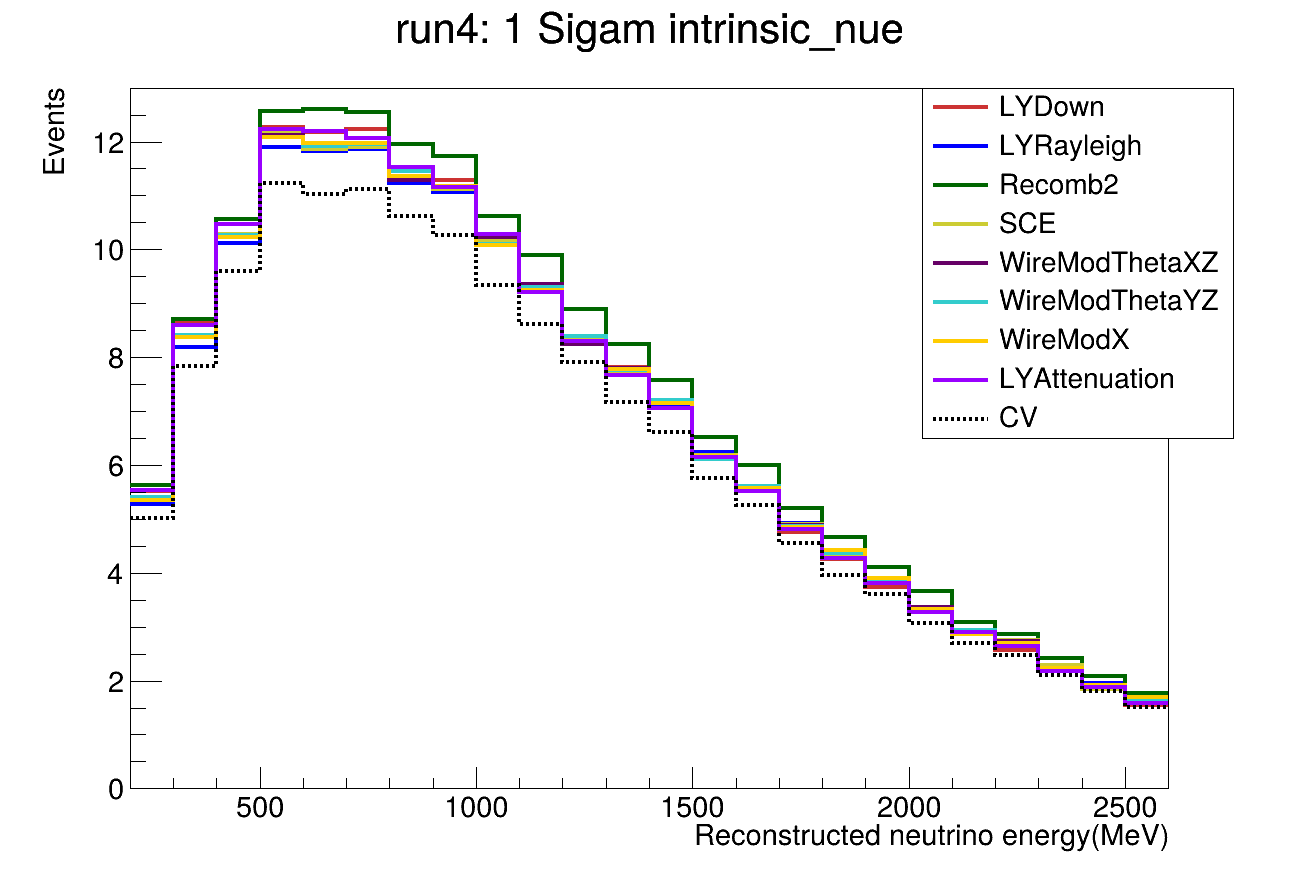 Reconstructed neutrino energy
truth_nuEnergy
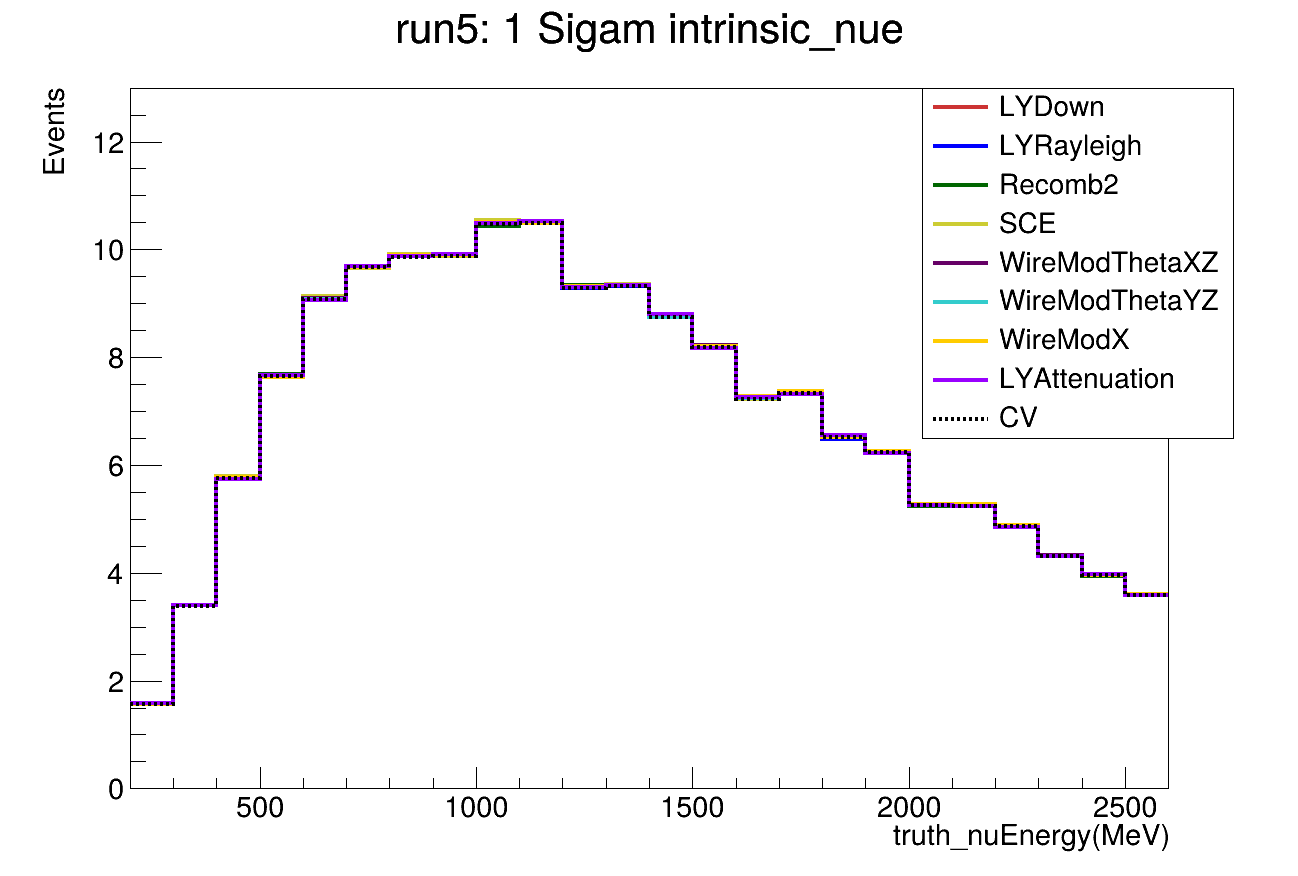 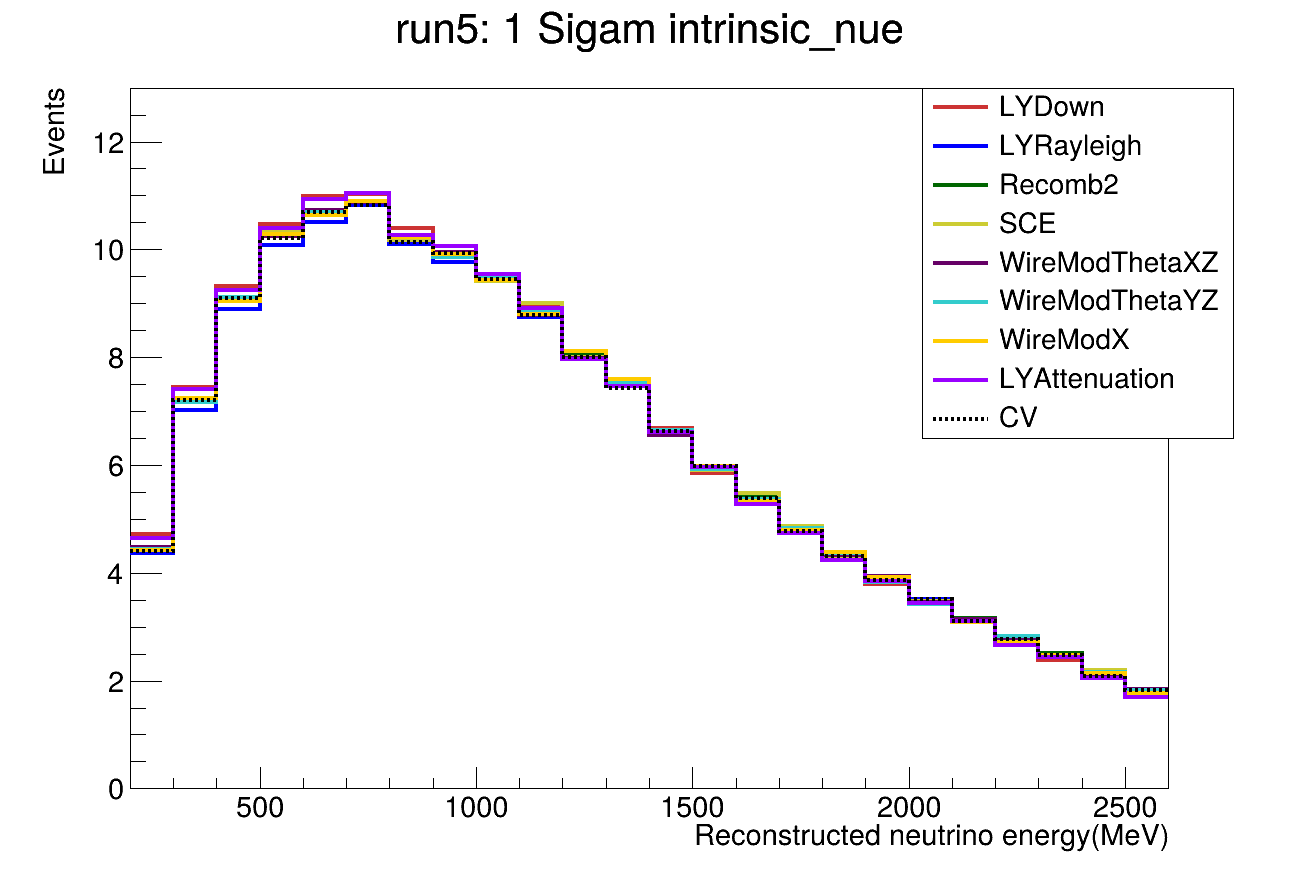 Reconstructed neutrino energy
truth_nuEnergy
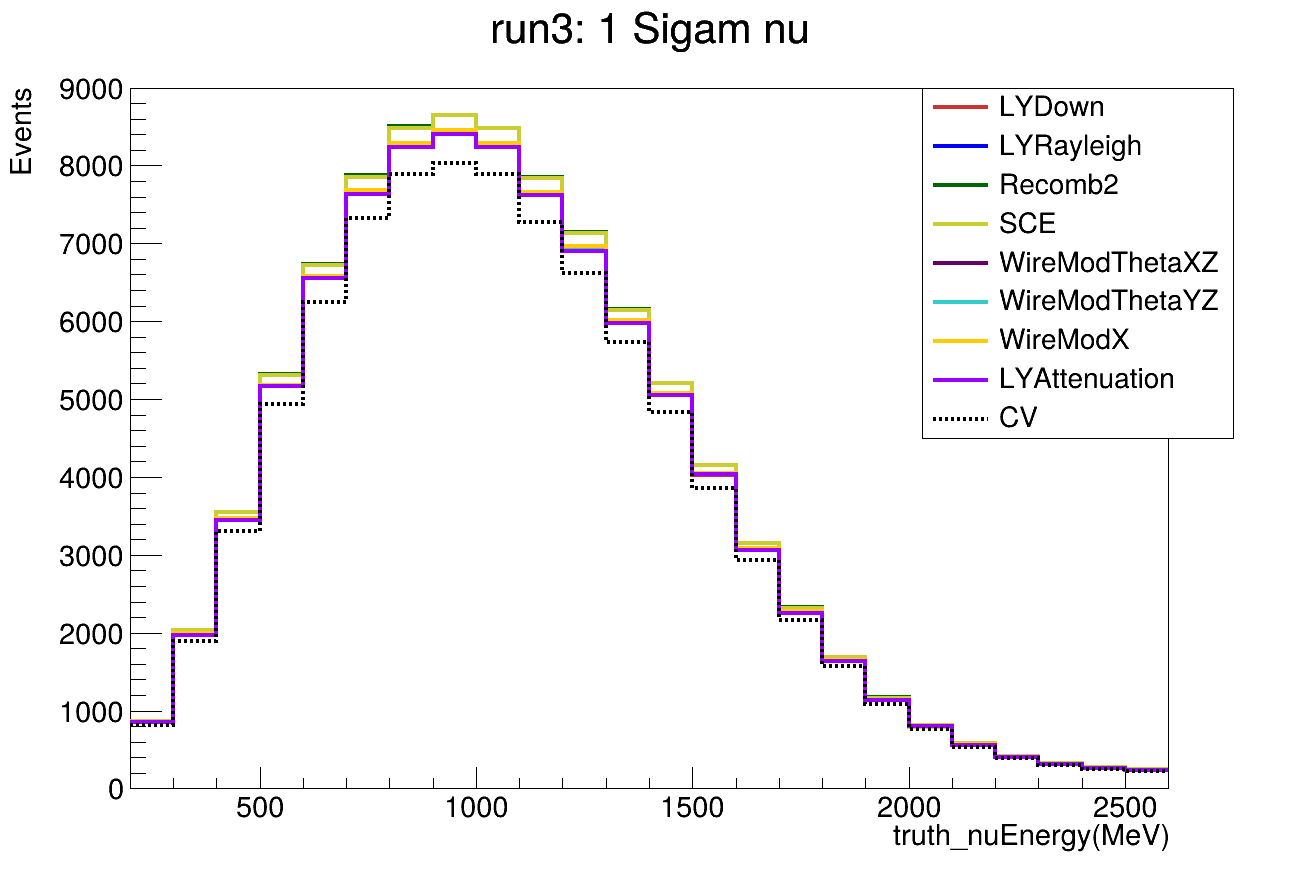 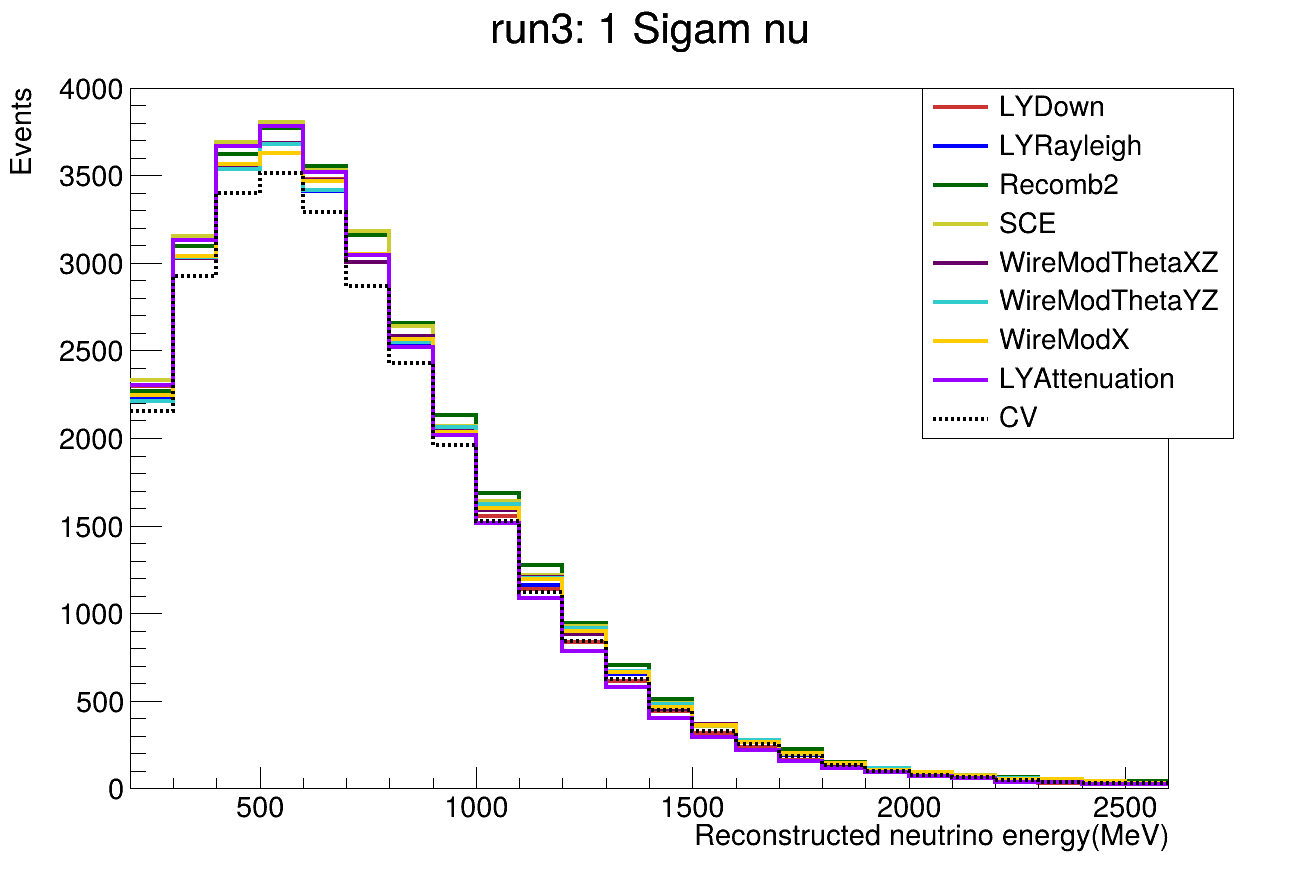 Reconstructed neutrino energy
truth_nuEnergy
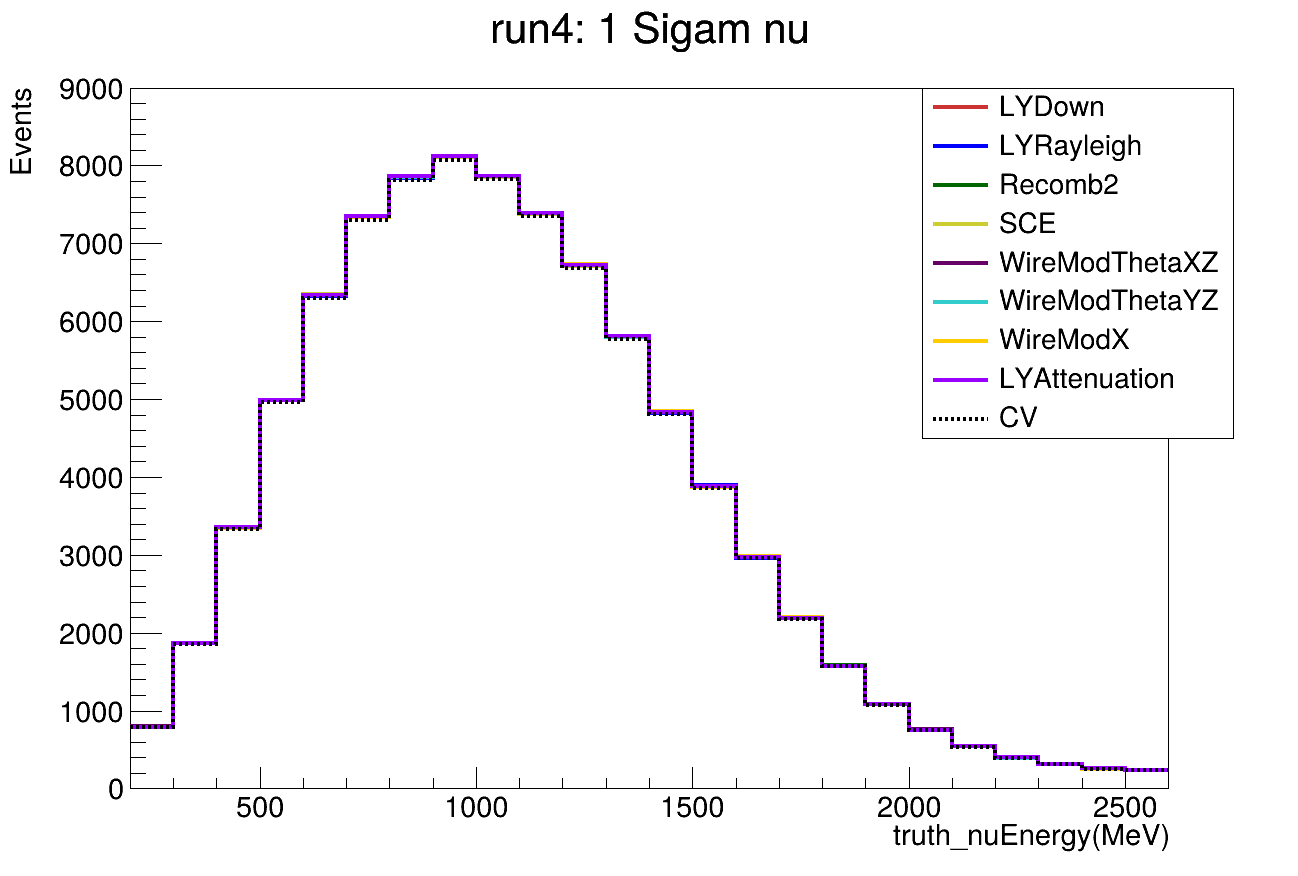 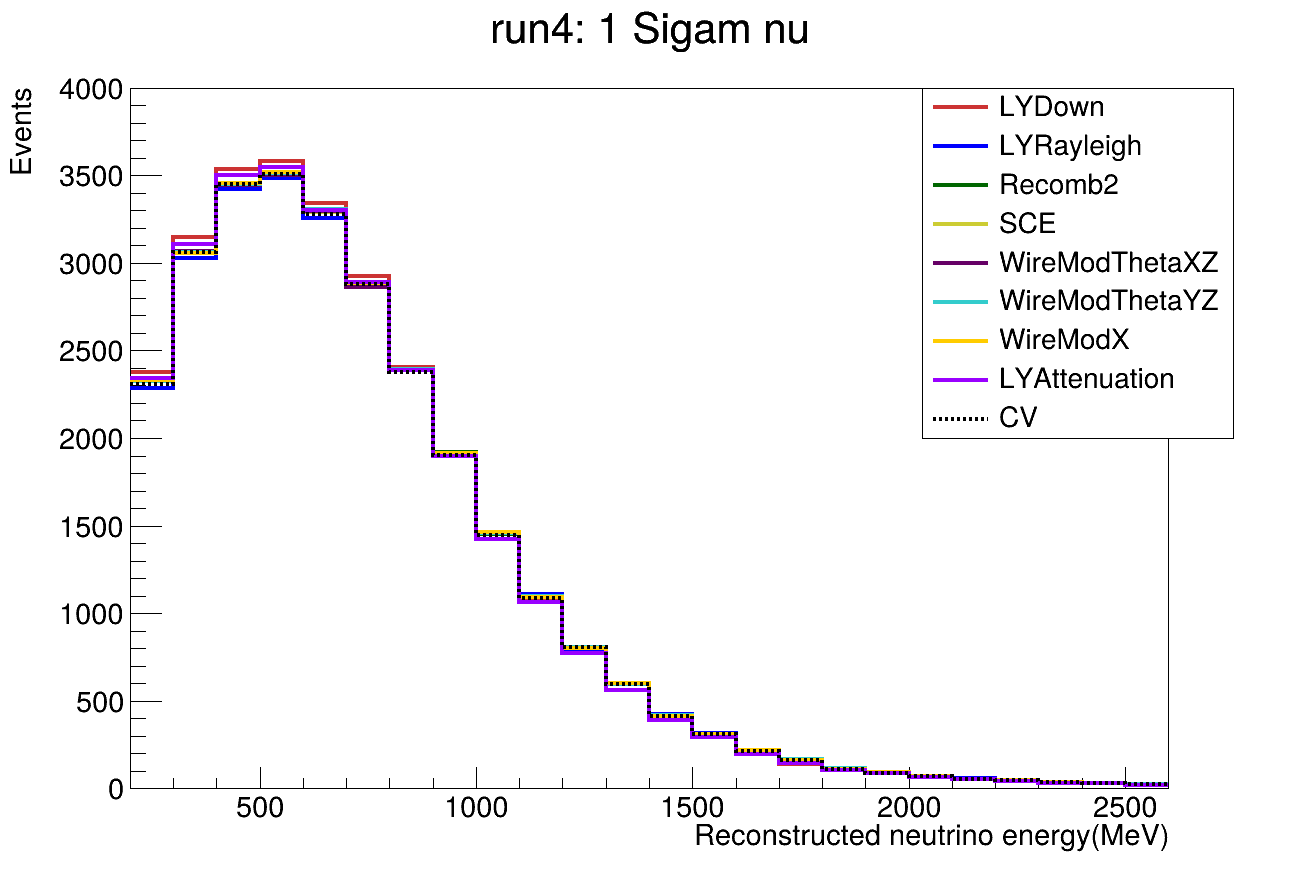 Reconstructed neutrino energy
truth_nuEnergy
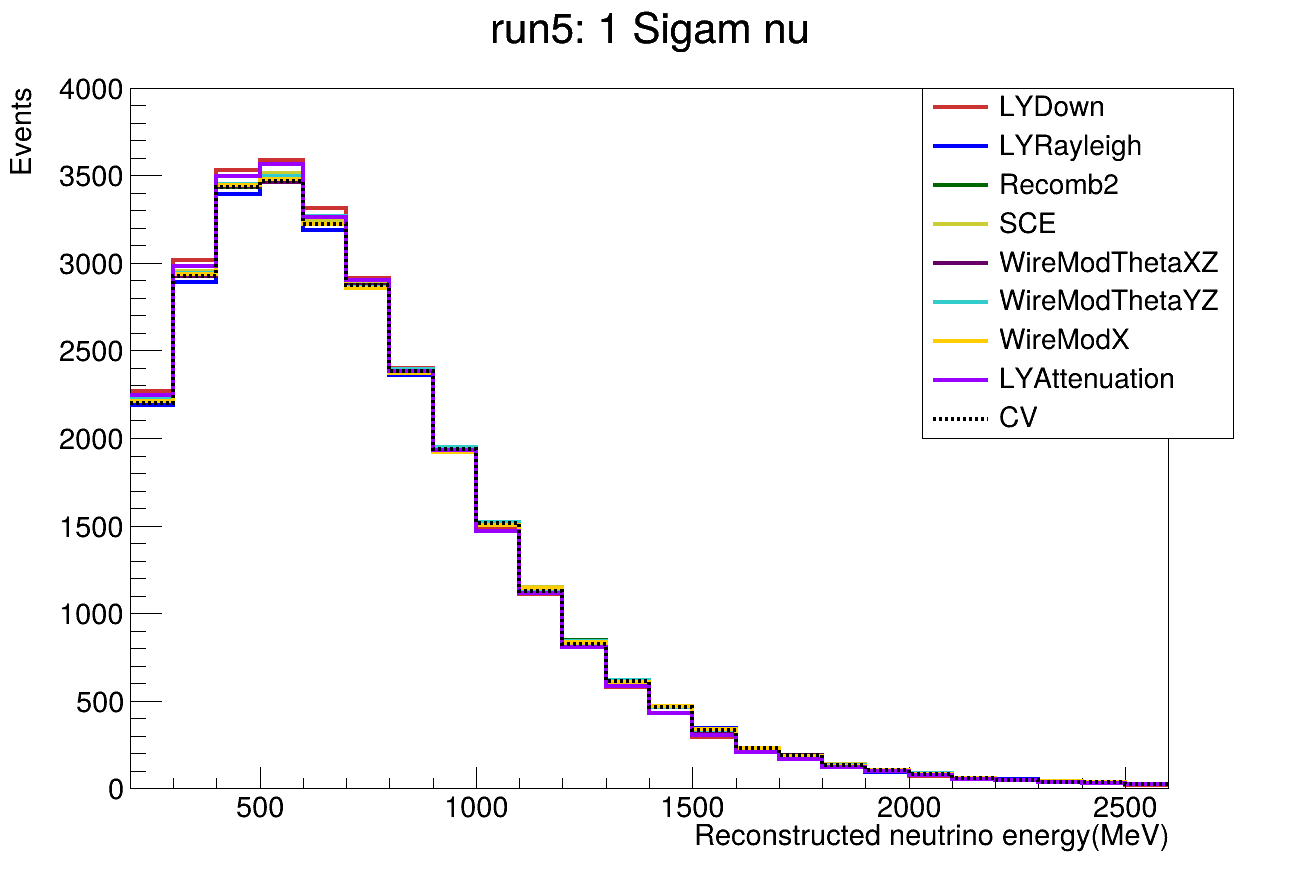 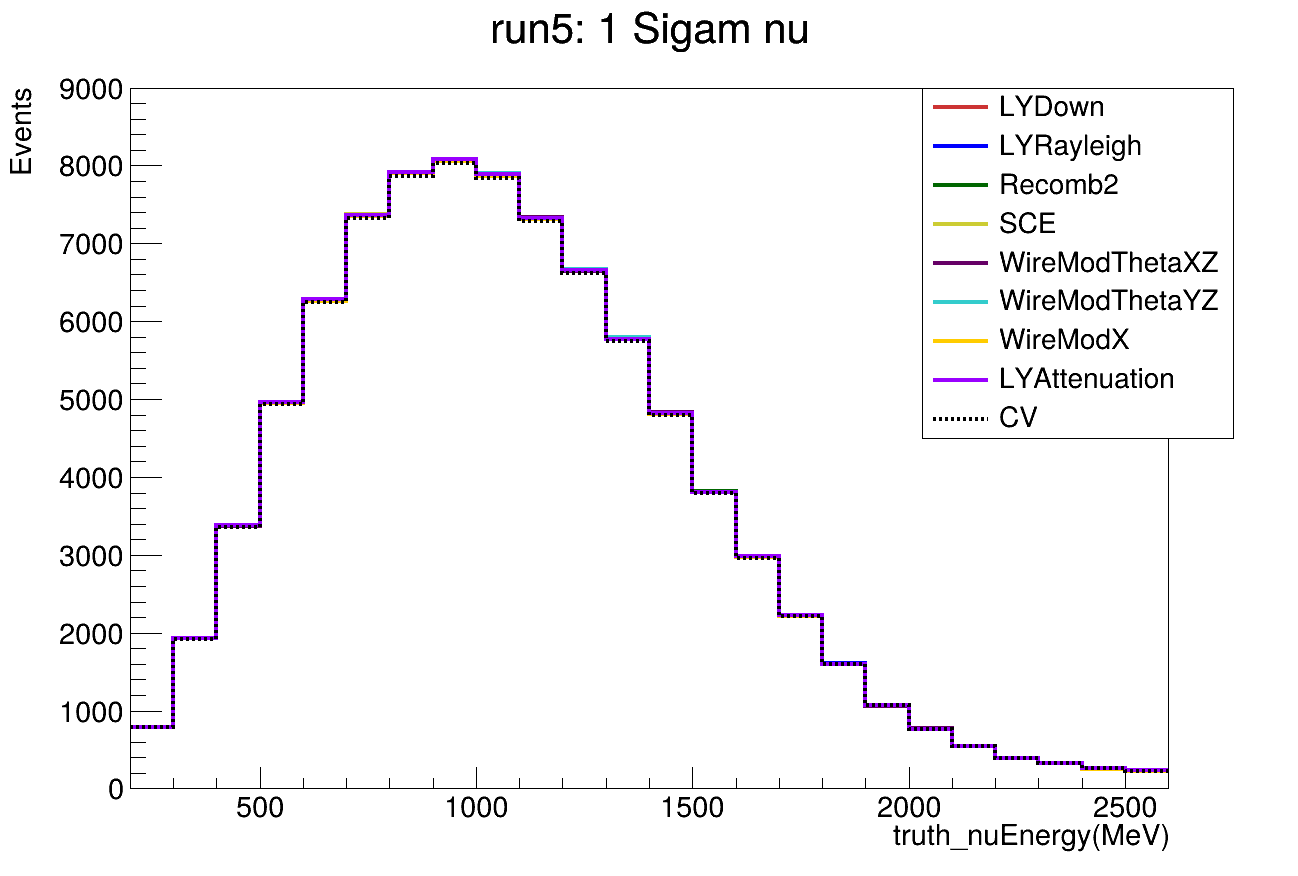 Reconstructed neutrino energy
truth_nuEnergy